Образовательная технология веб-квест как средство развития личностных компетенций учащихся
Образовательный веб-квест  - (webquest)  - проблемное задание c элементами ролевой игры, для выполнения которого используются информационные ресурсы Интернета. 


Веб  – квест  - это сайт или задание в сети Интернет, с которым работают учащиеся, выполняя ту или иную учебную задачу.
Веб-квест является одним из популярных и современных видов образовательных Интернет-технологий.
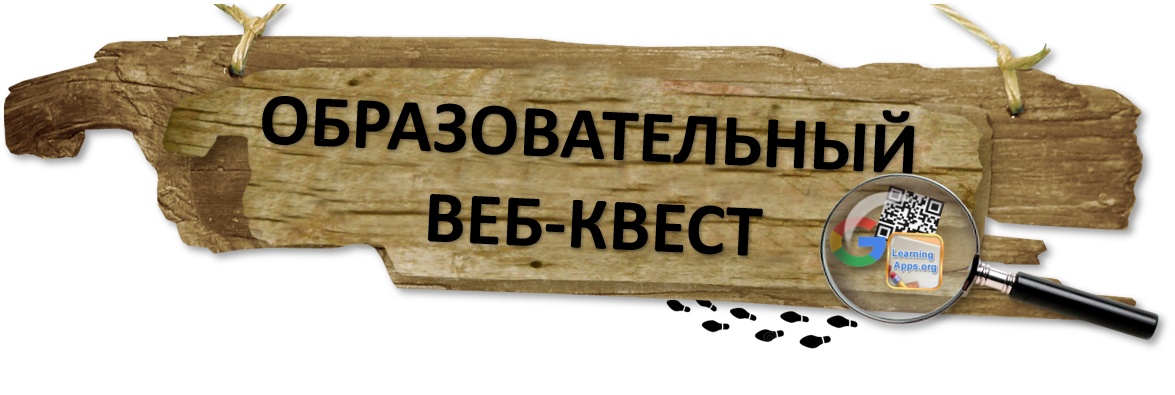 Преимущества технологии веб-квест
Веб-квест является новым средством использования технологий в целях создания урока ориентированного на учеников вовлеченных в учебный процесс и поощряющим их критическое мышление.  
Веб-квест предполагает рациональное планирование времени учащихся, сфокусированного не на поиске информации, а на её использовании. 
Веб-квест является захватывающим методом обучения.
Веб-квест направлен на развитие у учащихся навыков аналитического и творческого мышления; учитель, создающий веб-квест, должен обладать высоким уровнем предметной, методической и инфокоммуникационной компетенции.
Веб-квест способствует достижению нескольких задач:
повышение мотивации к самообучению, поощрение учеников учиться независимо от учителя;
формирование новых компетенций на  основе использования ИТ для решения учебных задач
реализация творческого потенциала;
повышение личностной самооценки;
Веб-квест способствует достижению нескольких задач:
развитие невостребованных в учебном процессе личностных качеств;
развитие  коммуникативных  умений  и  умений  работы в  группе;
развитие мышления; 
повышение словарного запаса;
развитие самостоятельности;
Структура веб-квеста
Список информационных ресурсов
Центральное задание
Ясное вступление
Роли
Описание процедуры работы
Описание критериев и параметров оценки
Заключение, где суммируется опыт
Руководство к действиям
[Speaker Notes: Заключение, где суммируется опыт]
Пример веб-квеста
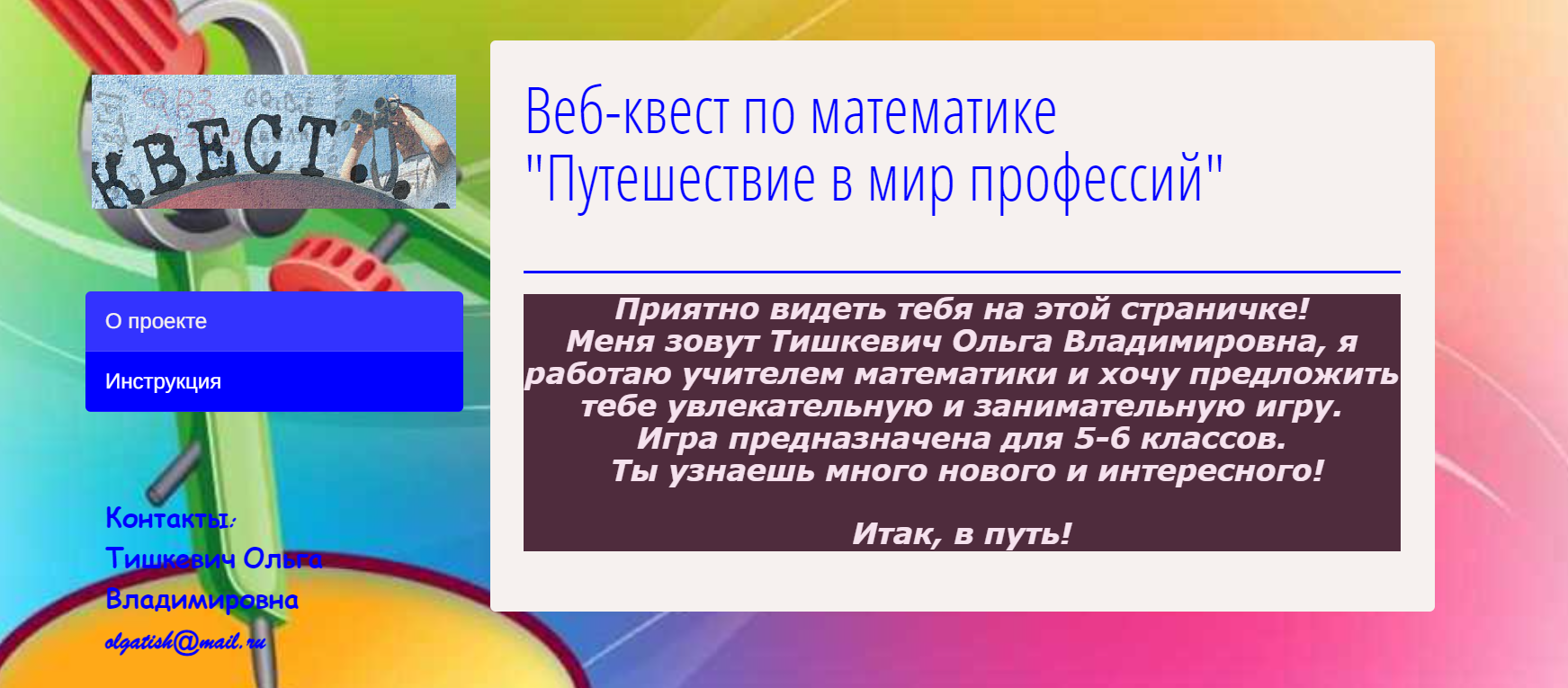 123,456,789
Ссылка на квест
https://matemkvest.jimdofree.com/
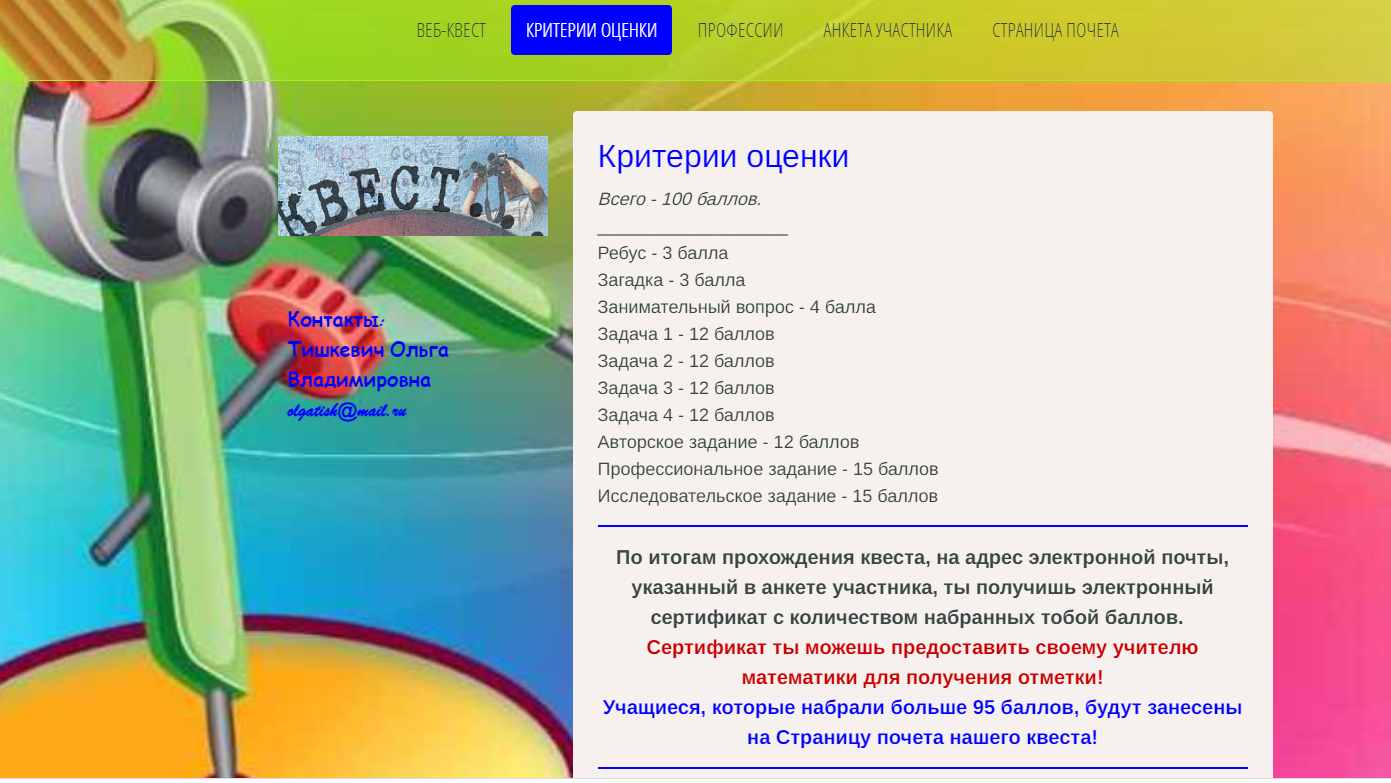 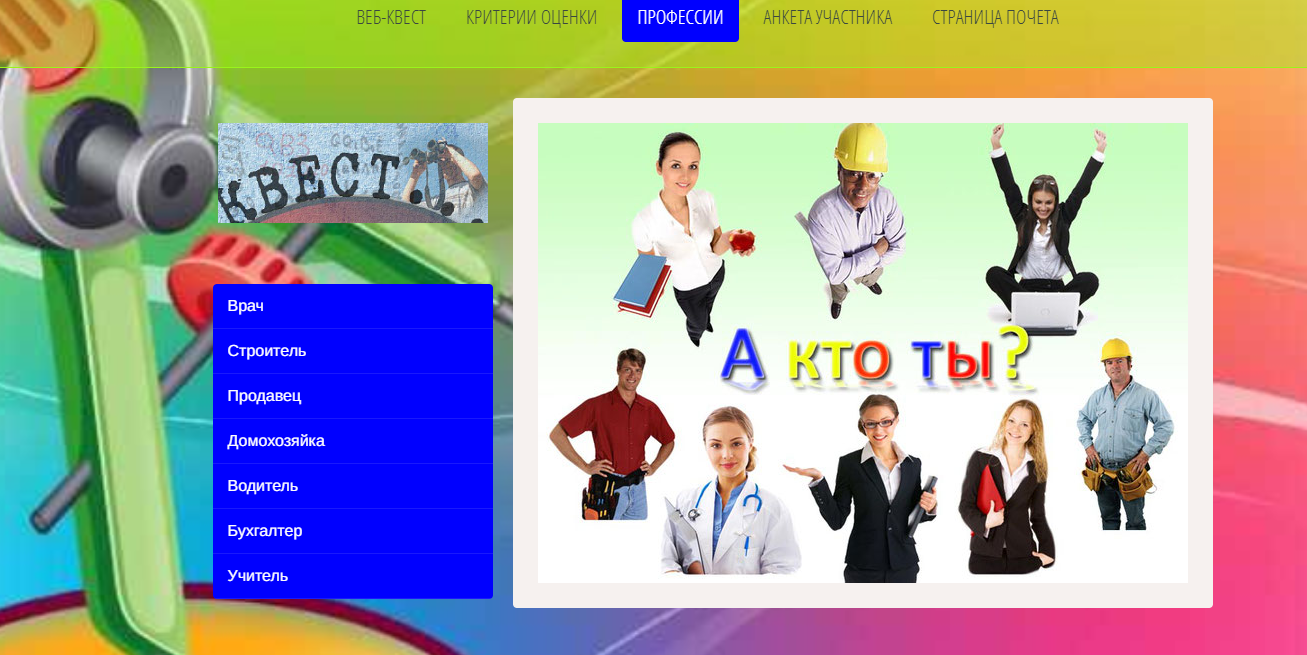 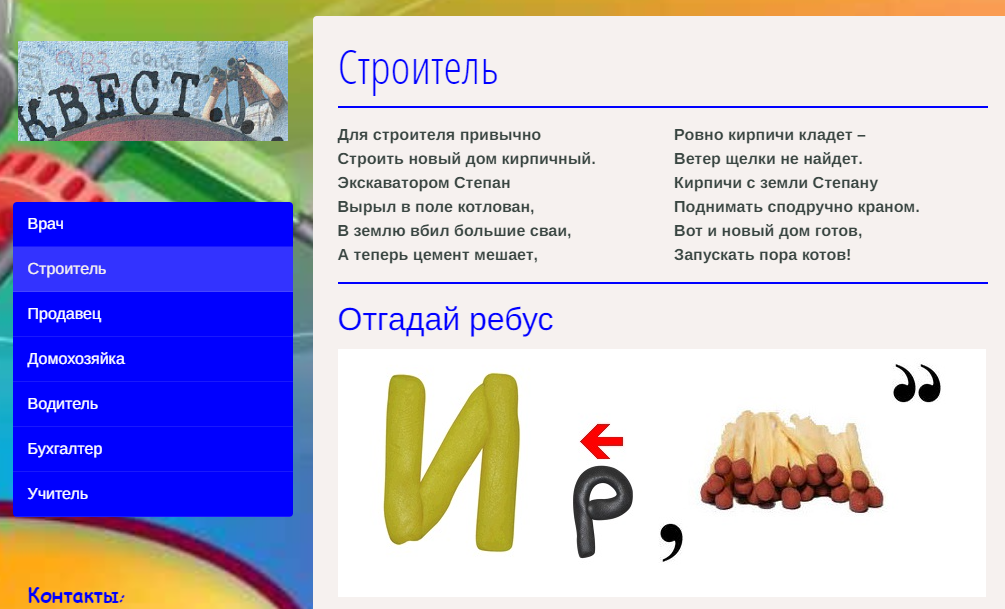 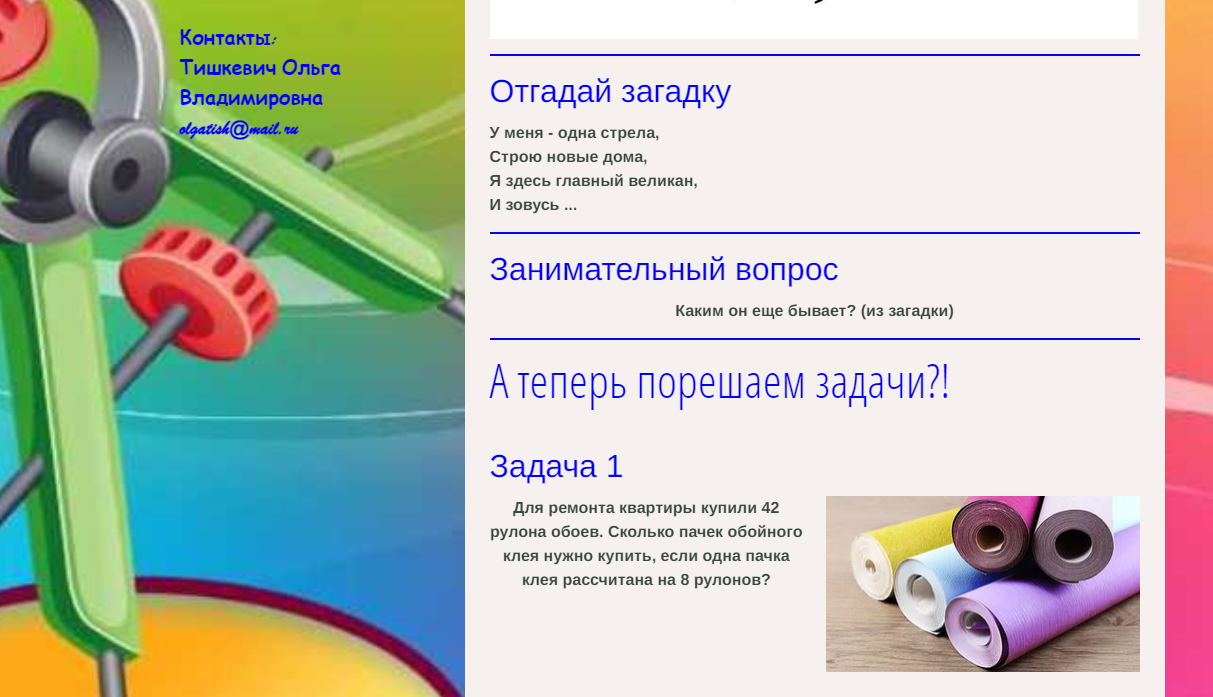 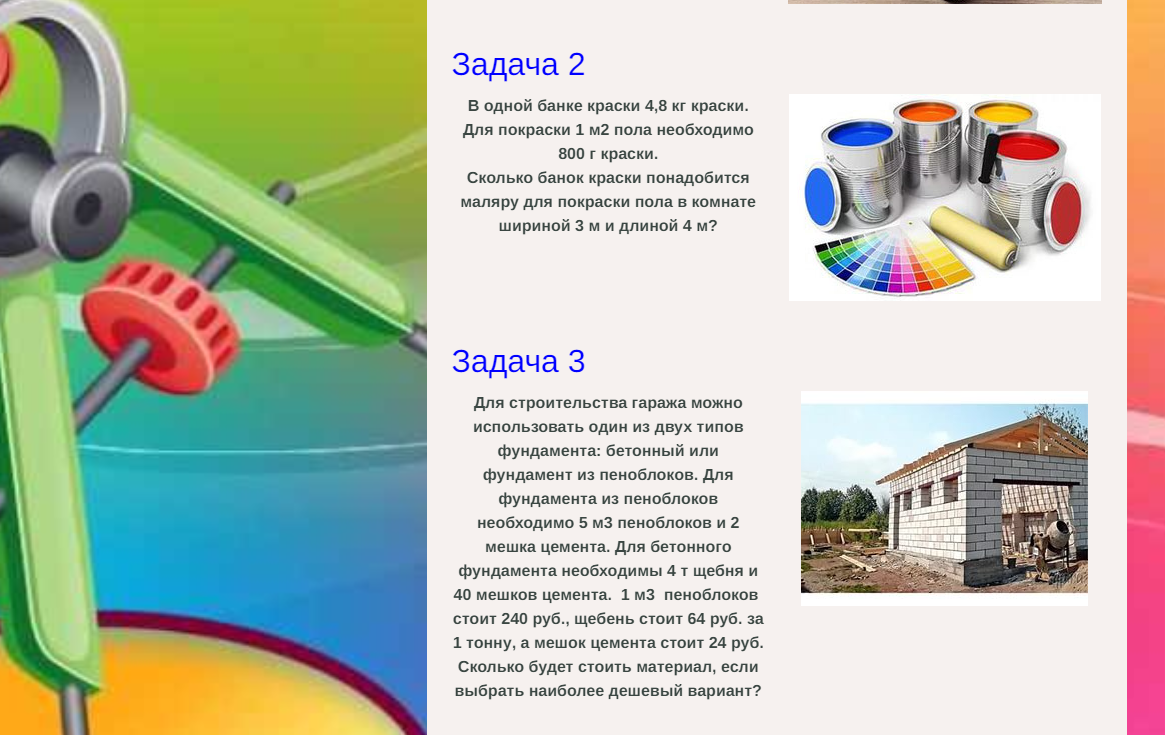 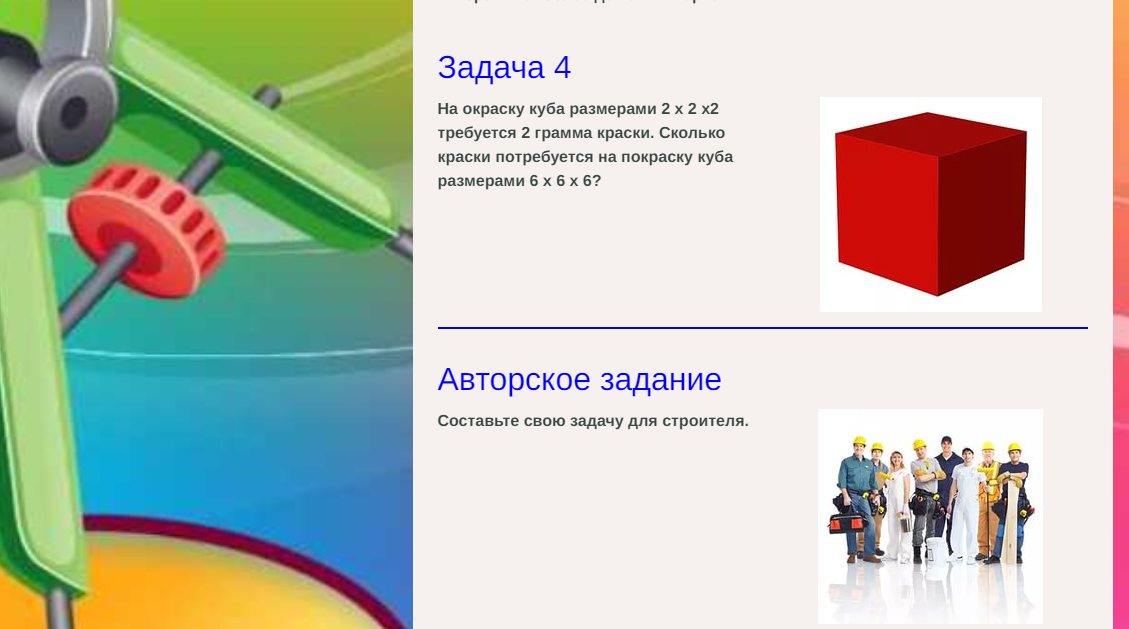 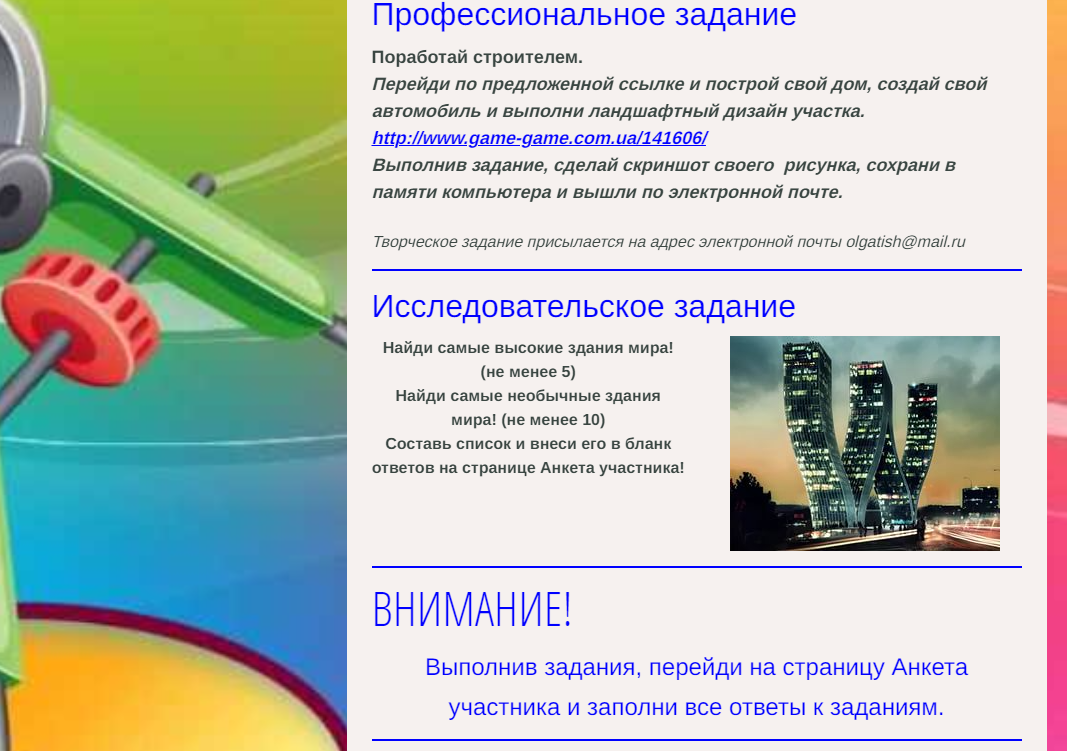 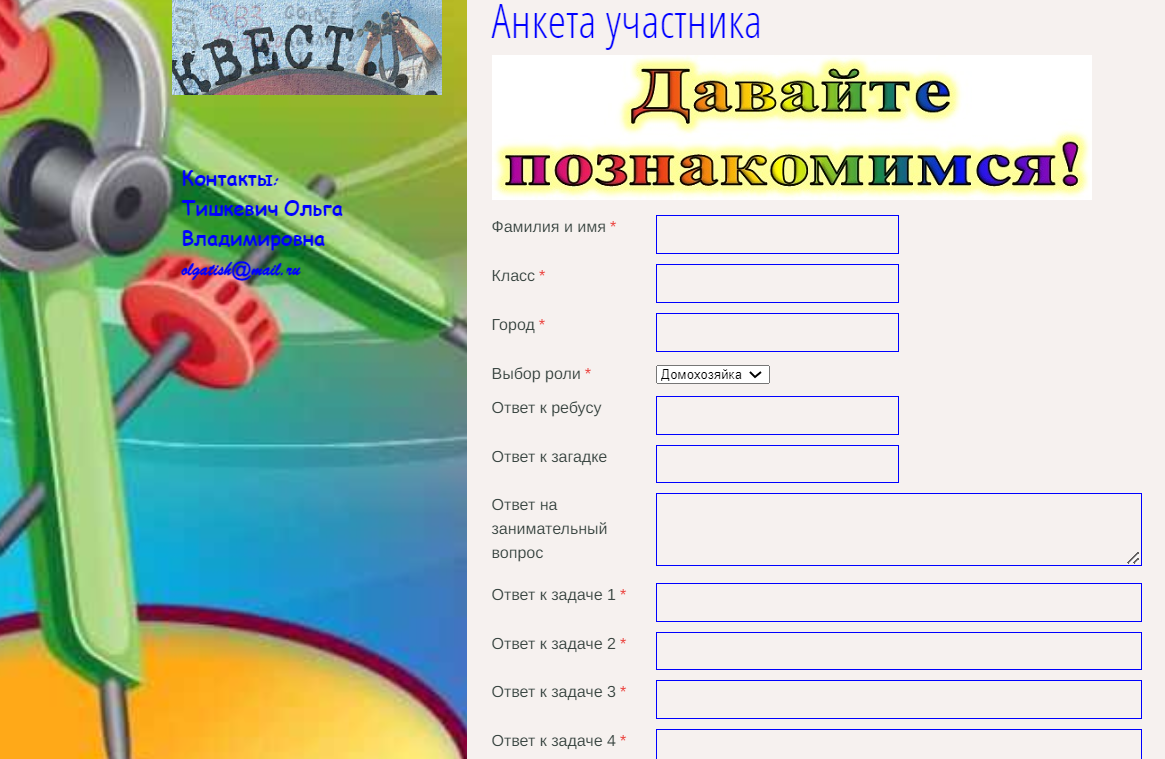 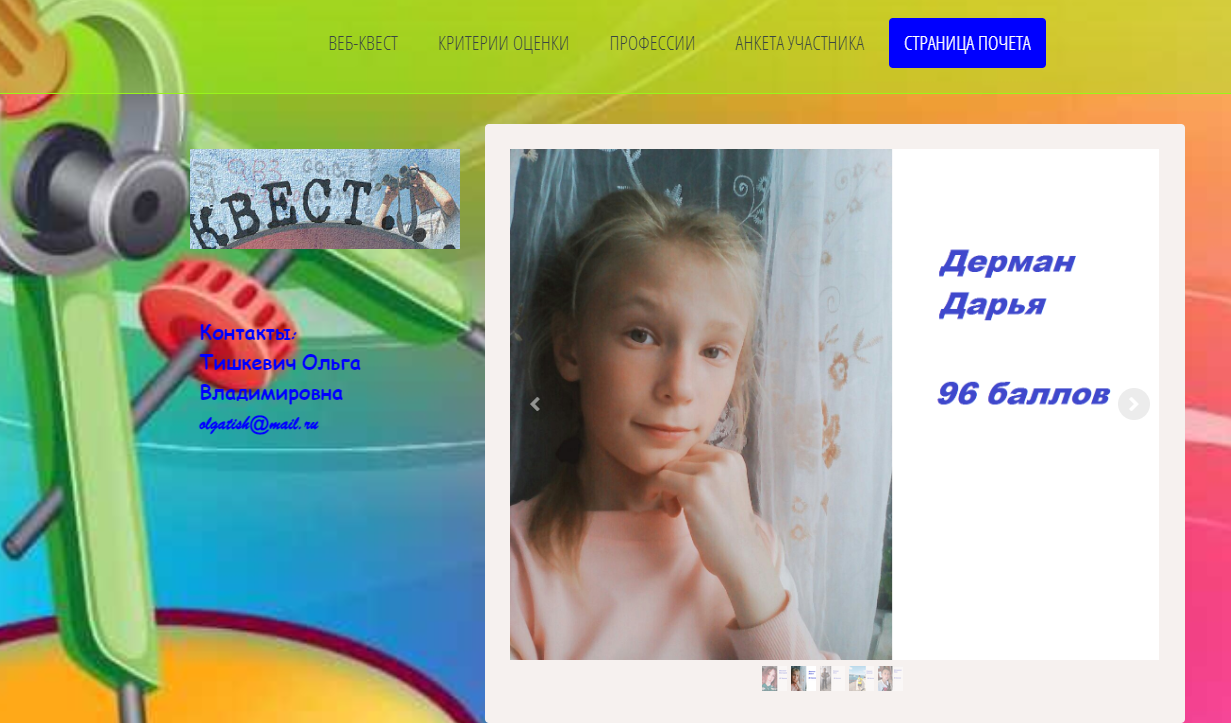 Пример веб-квеста
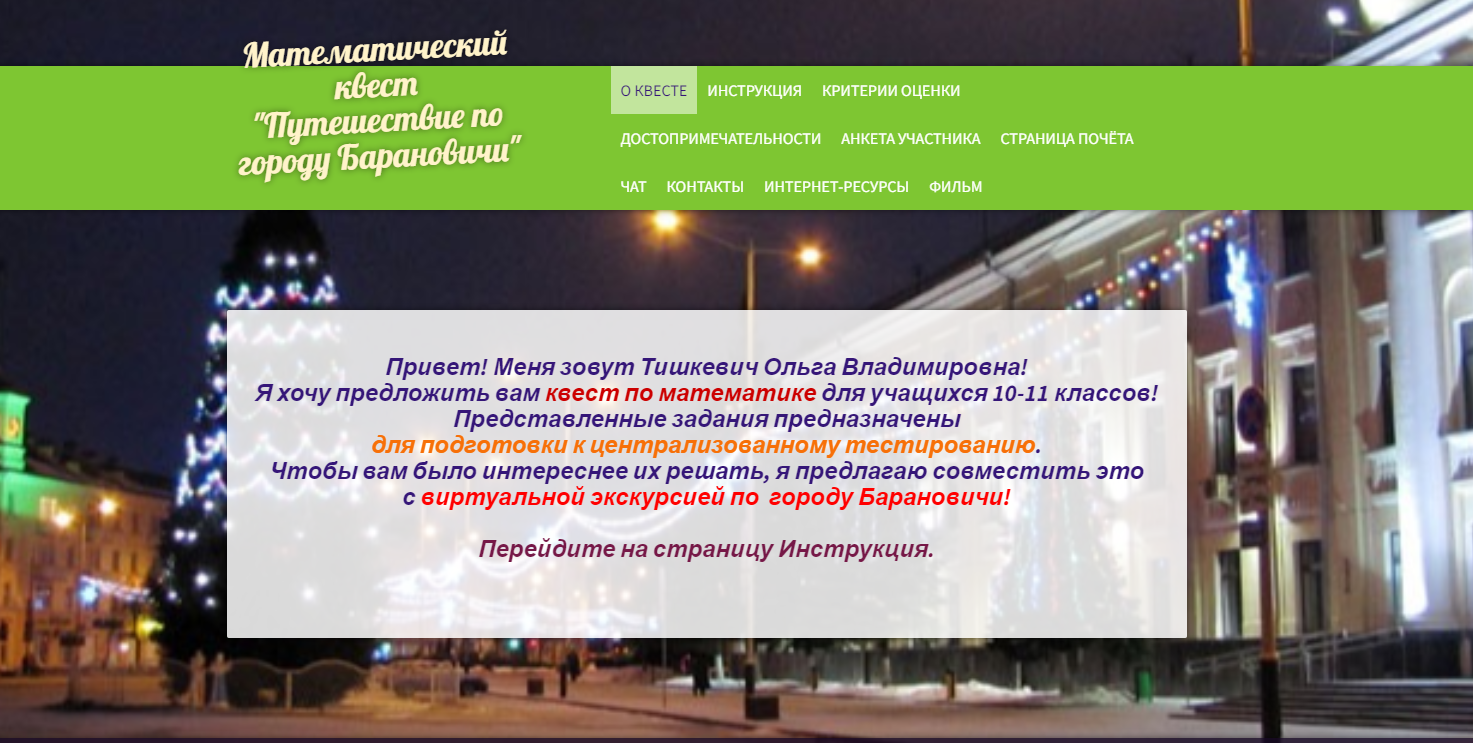 123,456,789
Ссылка на квест
https://baranovichi-matemkvest.jimdofree.com/
Использование квест - технологии в обучении математике способствует формированию у обучающихся информационных компетенций, знаний и умений, способствующих информационной деятельности, воспитывают самоуважение и эмоционально-положительное отношение к себе, целеустремлённость и настойчивость в достижении целей, предполагают максимальную самостоятельность творчества.
СПАСИБО ЗА ВНИМАНИЕ